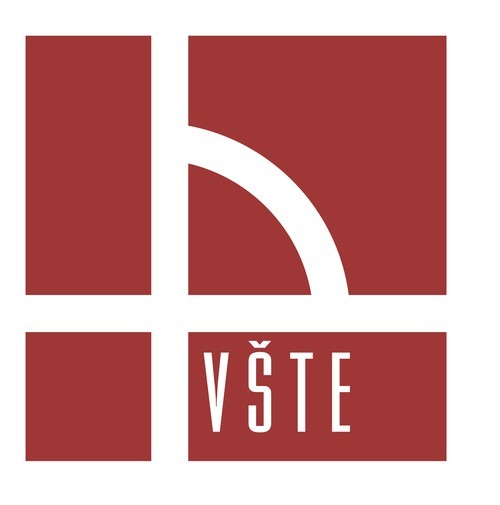 Vysoká škola technická a ekonomickáÚstav technicko-technologický
Konstrukční návrh vytřásacího zařízení
Vypracoval: Jan Prachař DiS.
Vedoucí práce: doc. Ing. Petr Hrubý, CSc.
Červen 2017
Struktura práce
Motivace a důvody k řešení daného problému
Cíl práce
Aplikační část
Otázky vedoucího a oponenta
Motivace a důvody k řešení daného problému
Využití získaných informací a zkušeností a převedení do praxe
Cíl
Vytvořit konstrukční návrh vytřásacího zařízení. Provést kontrolní výpočty a ekonomické zhodnocení konstrukce.
Aplikační část:
1) KeyTec České Budějovic s.r.o.
2) Vytřásací zařízení
3) Držák koryt
4) Koryto
5) Háček na koryto
6) Držák vytřásadla
7) Vytřásadlo
8) Ekonomické zhodnocení
9) Návrh opatření
1) KeyTec České Budějovic s.r.o.
Tváření za studena
Pro automotiv a elektro-chladírenské komponenty
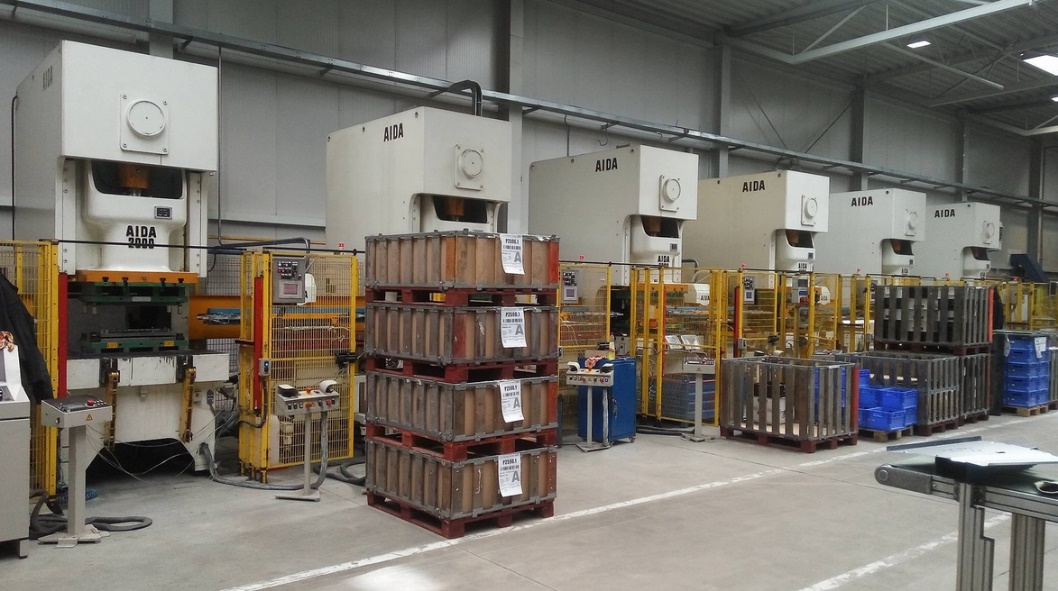 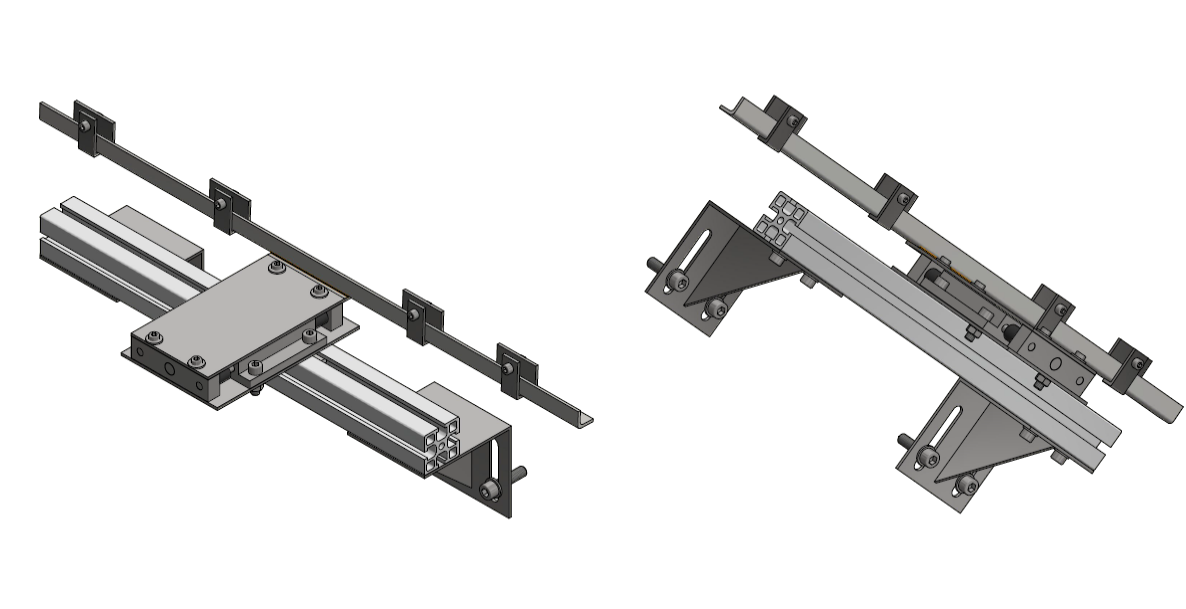 2) Vytřásací zařízení
Skládá se:
Držák koryt
Koryto
Háčku na koryto
Držák vytřásadla
Vytřásadlo
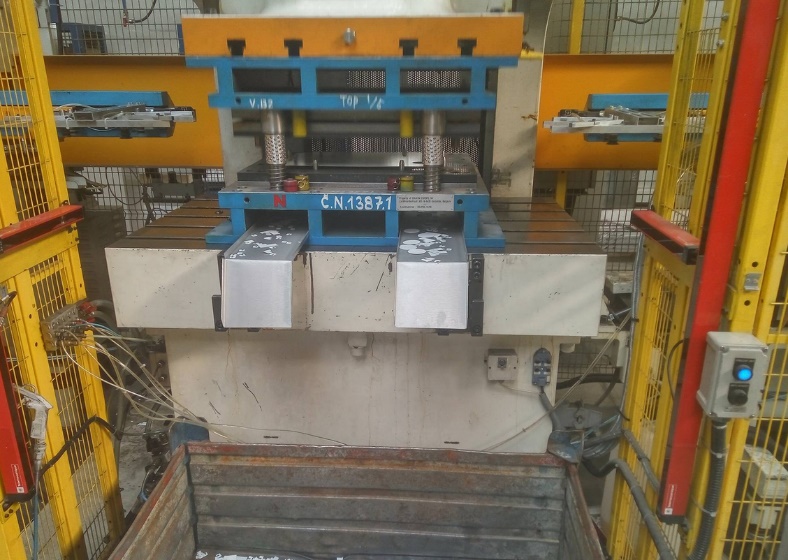 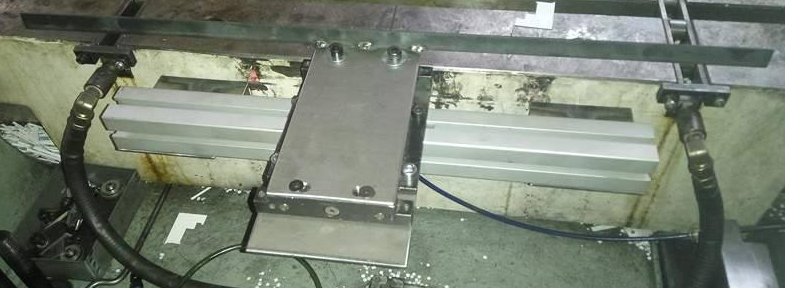 3) Držák koryt
Účel:
Držení koryta
Přenášení pohybu z vytřásadla
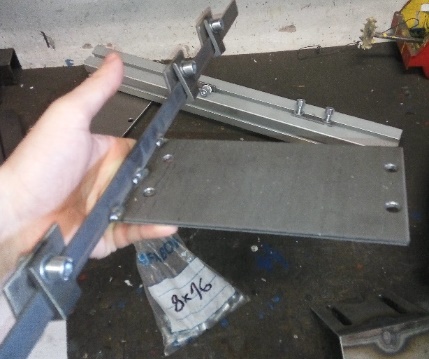 Skládá se:
Držák na L profil
Profil L
Sestavy háčku na koryto
4) Koryto
Účel:
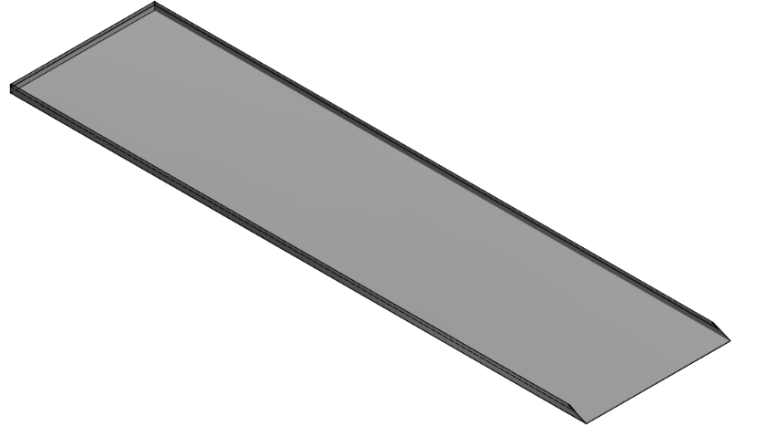 Vyhazování odpadu z lisovacích nástrojů
5) Háček na koryto
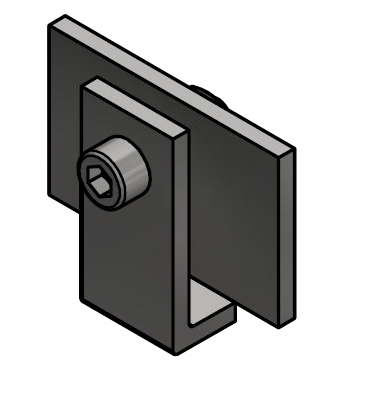 Účel:
Přichycení koryta
Skládá se:
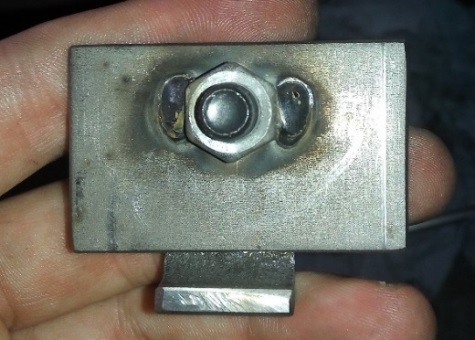 Packa na držák profilu
Destička na držák profilu
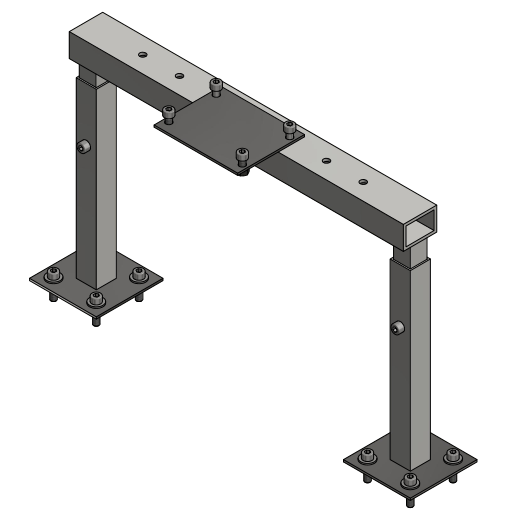 6) Držák vytřásadla
Účel:
Přichycení a držení celé sestavy
Varianty:
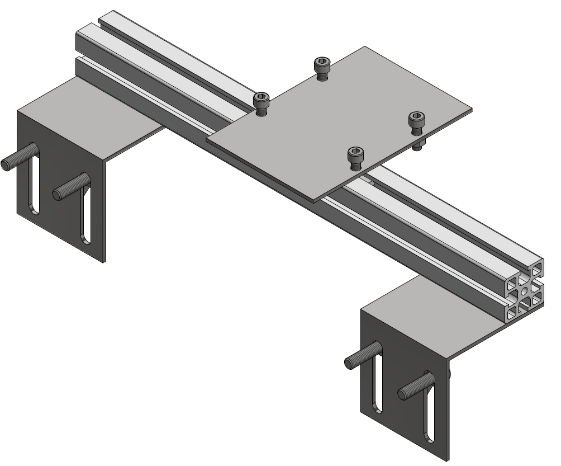 1 - na vodorovnou desku
2 – na zadní strany na boční svislou desku stolu lisu
Skládá se:
Držák na profil
Krátká a dlouhá matka
Hliníkový profil
Destička pod vytřásadlo
7) Vytřásadlo
Účel:
Pohyb a držení držáku koryt
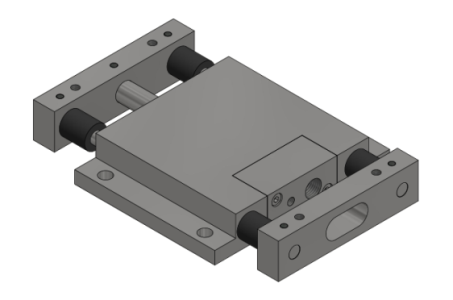 Skládá se:
Blok na ventily
Sací a vypouštěcí ventil
Tělo vytřásadla 
Pístek
Vratná pružina
Hybná hřídel (2x)
Zadní packa vytřásadla
Přední packa vytřásadla
8) Ekonomické zhodnocení
sazba AIDA linky je 1500 Kč/1 hodinu na jednom lise
Původní sestava
Nová sestava
3,5 minuty přestavba
Jedna pozice
Cena 40 Kč
3 minuty přestavba
Možnost pozicování
Cena 690 Kč
Roční úspora 4550 Kč
9) Návrh opatření
Školení:
Manipulace
Obsluha
údržba
Konec
„Děkuji za pozornost“
Otázky vedoucího a oponenta
Tahový diagram a jeho meze
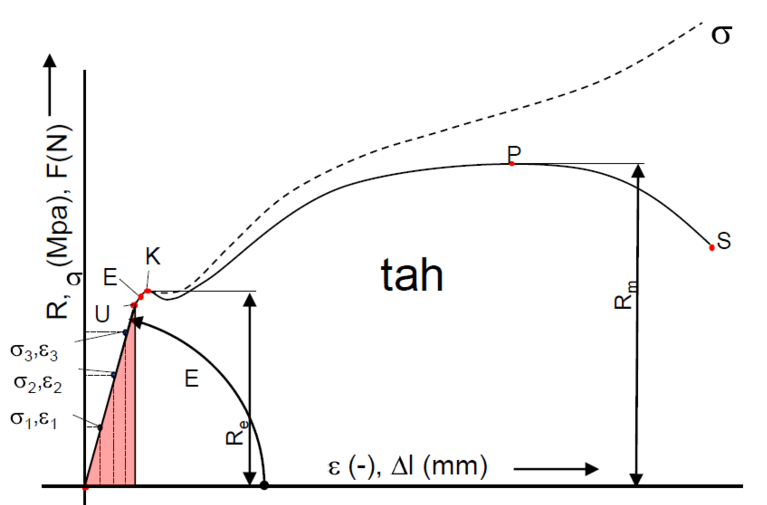 Otázky vedoucího a oponenta
Průřezový modul kruhového průřezu v ohybu
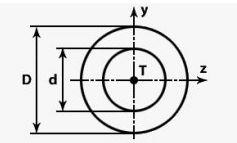 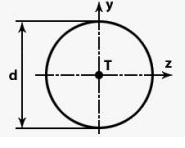 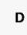 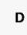 Použitá literatura
LEINVEBER, J., VÁVRA P. Strojnické tabulky. Pomocná učebnice pro školy technického zaměření. 3. doplněné vyd. Praha: Albra, 2006. 986 s. ISBN 80-7361-033-7.
FISCHER, Ulrich. Základy strojnictví. Praha: Europa-Sobotáles, 2004. ISBN 80-86706-09-5.